MAKE-A-WISH STARS SALESERVICE AS ACTION DECEMBER 2022
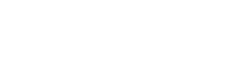 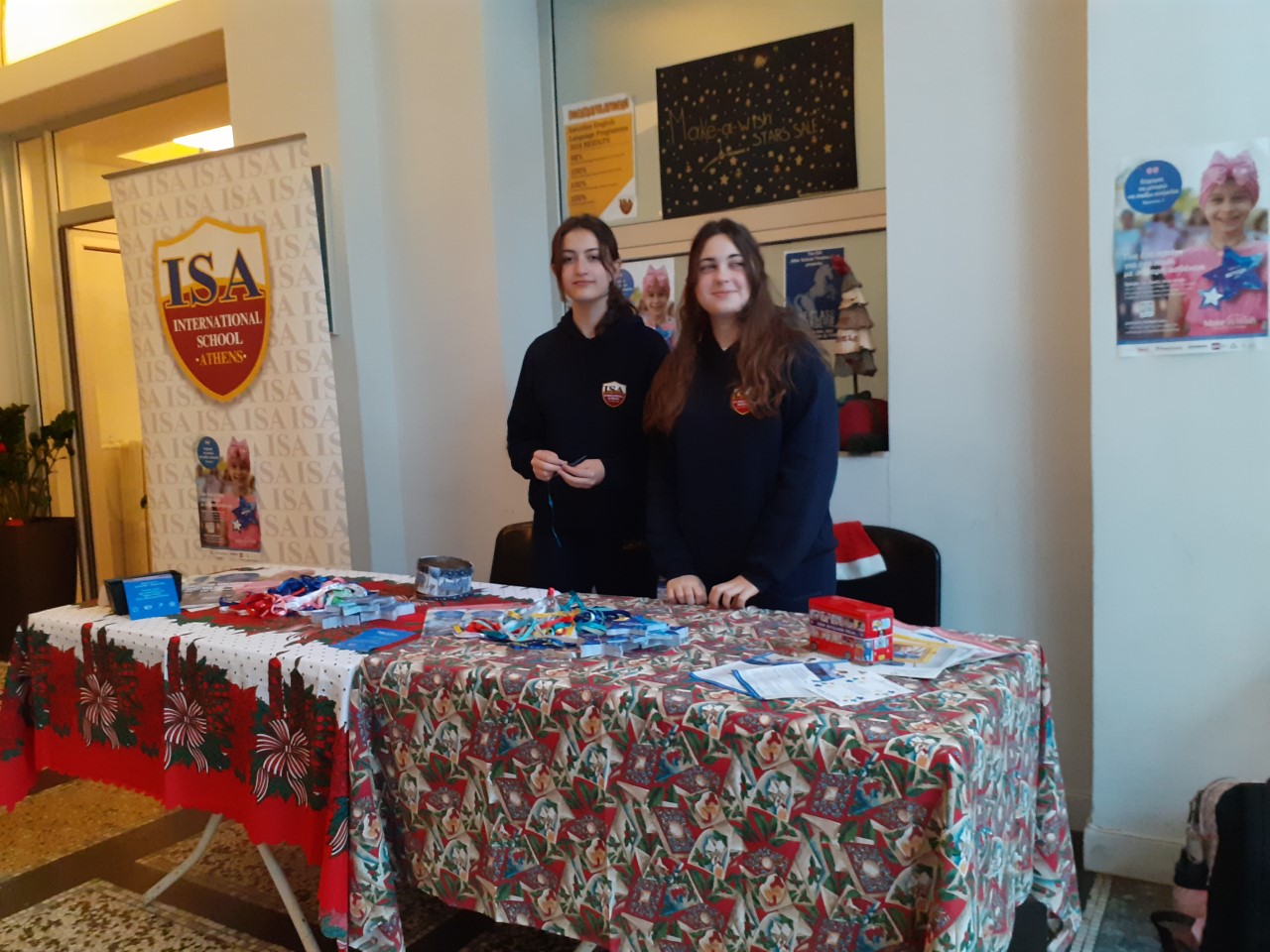 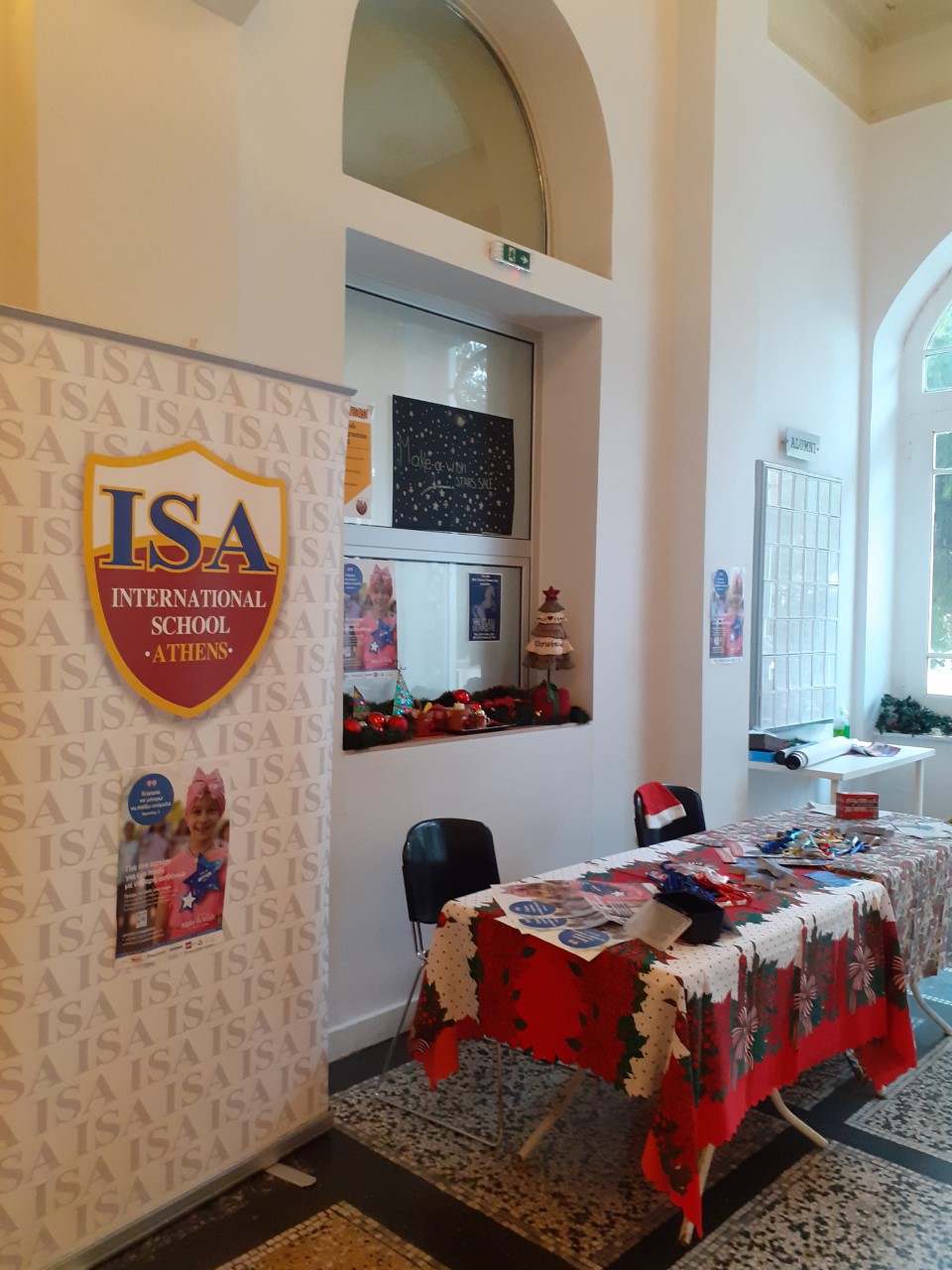 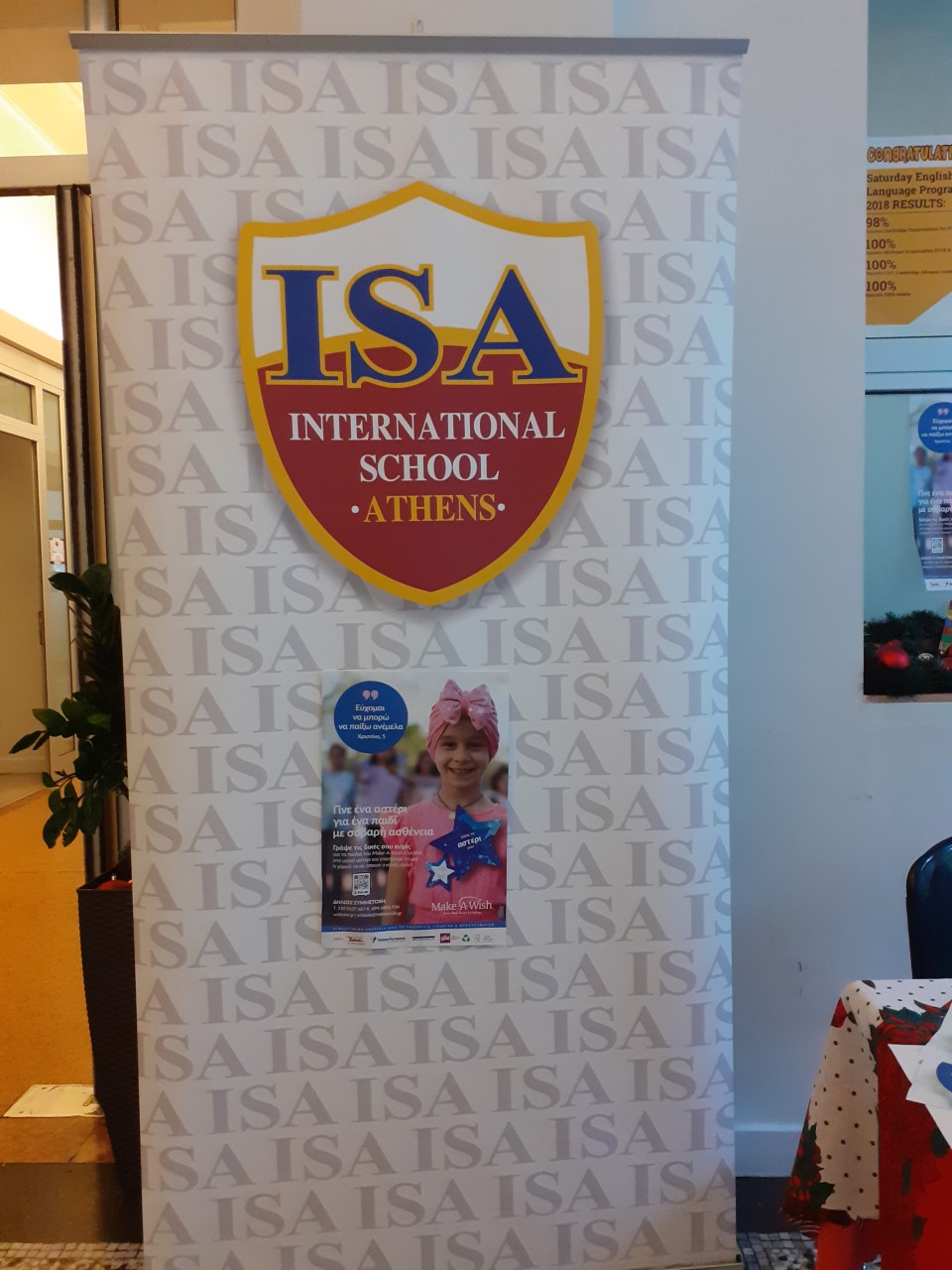 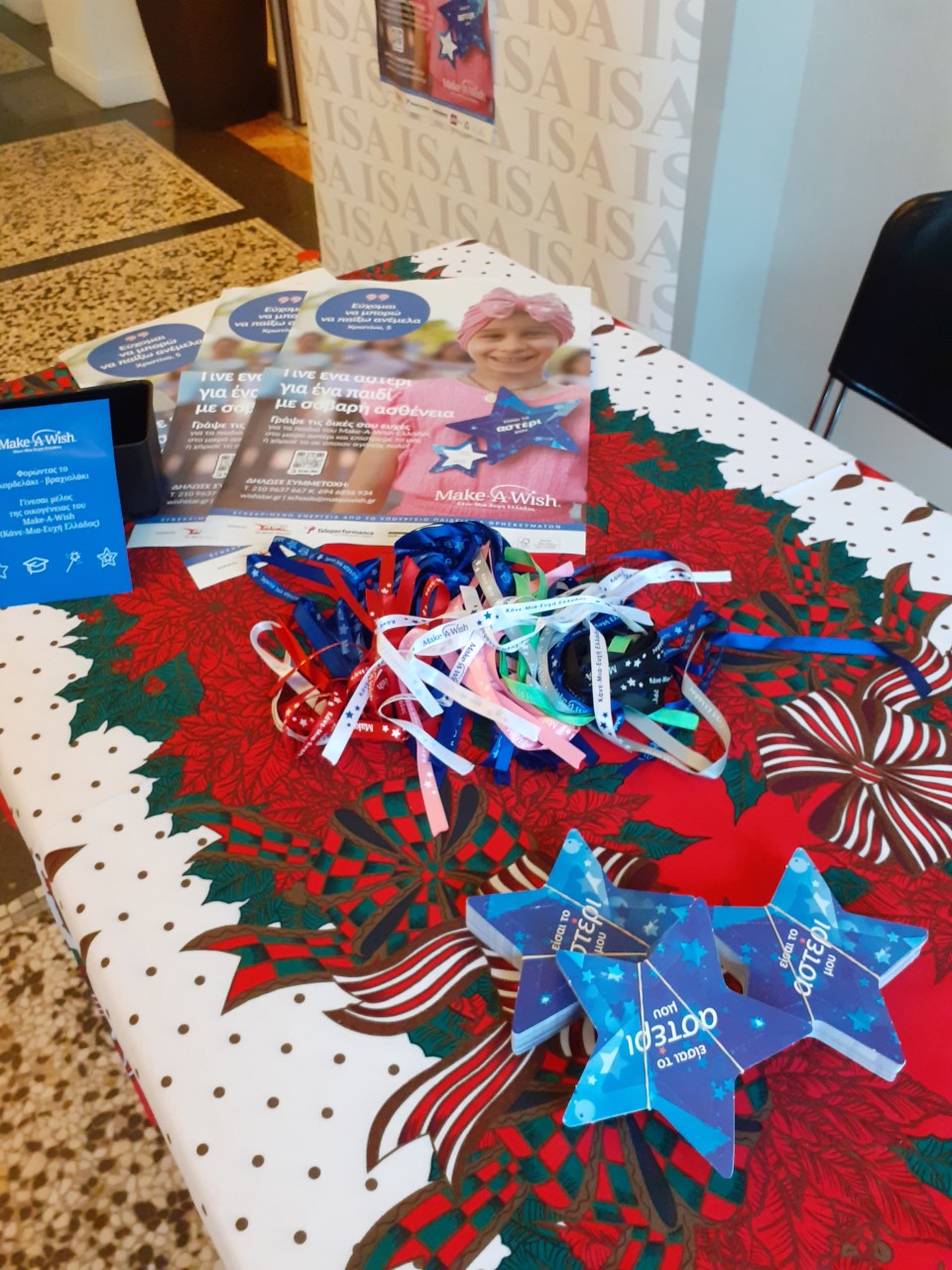 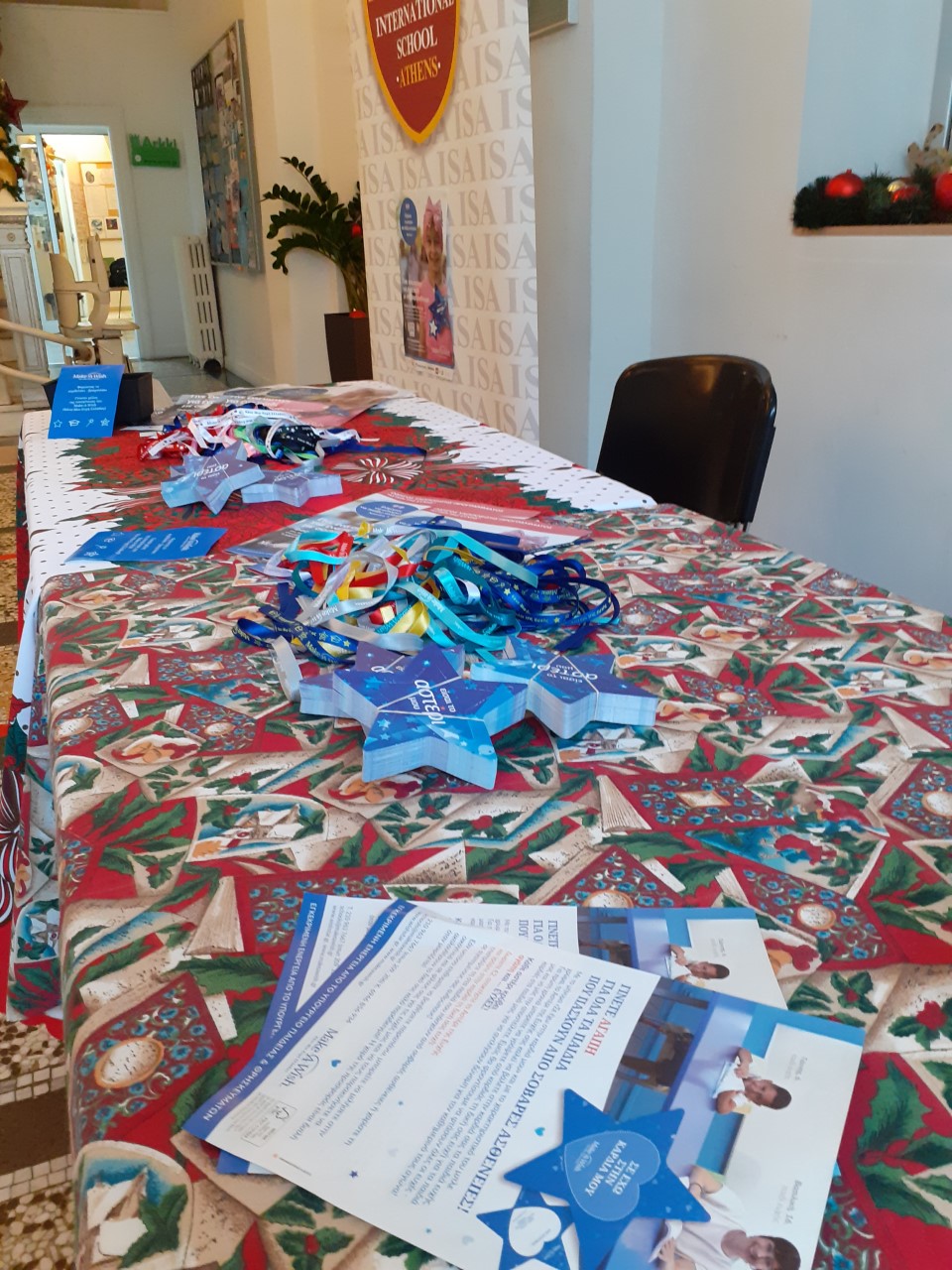 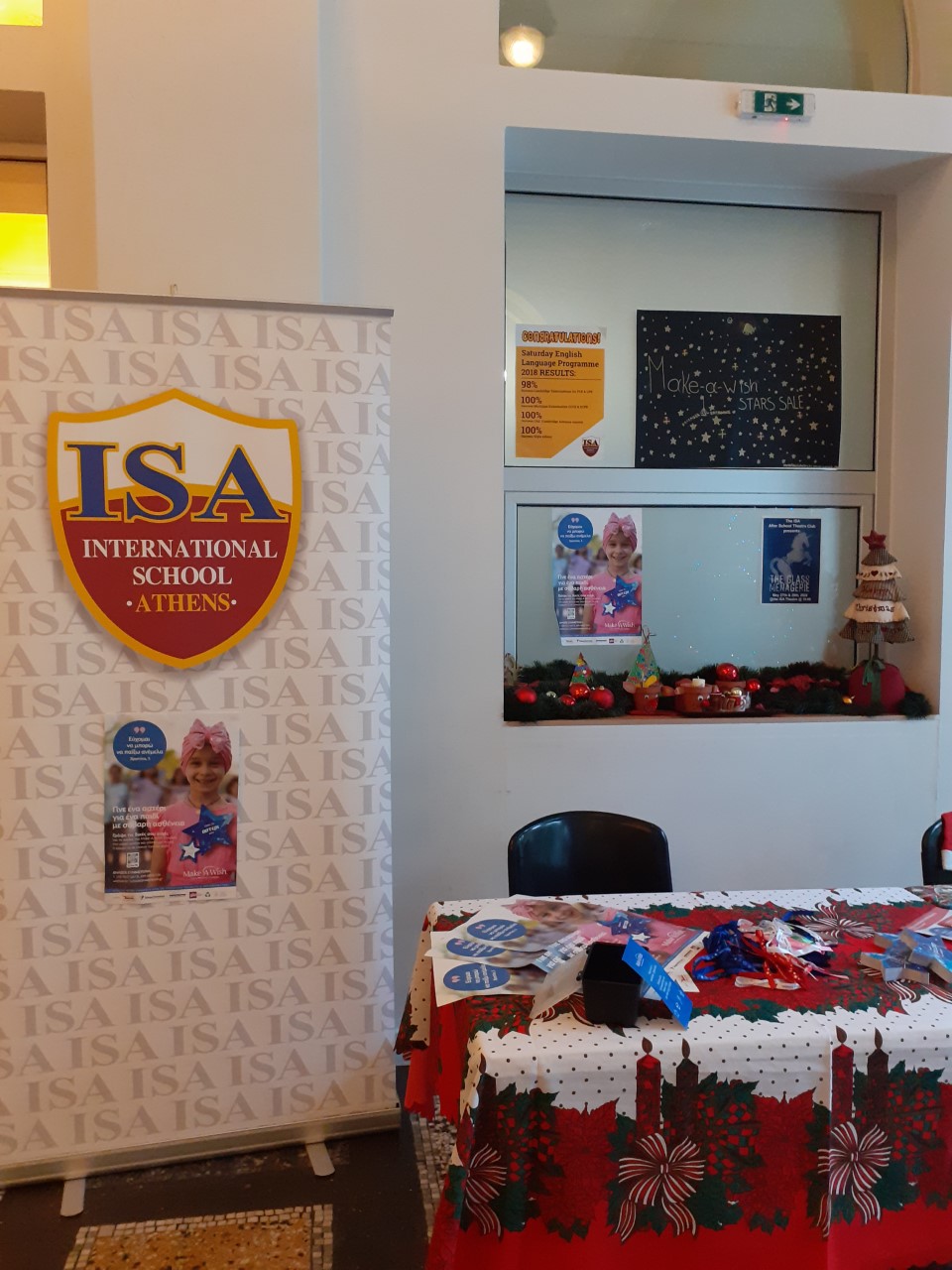 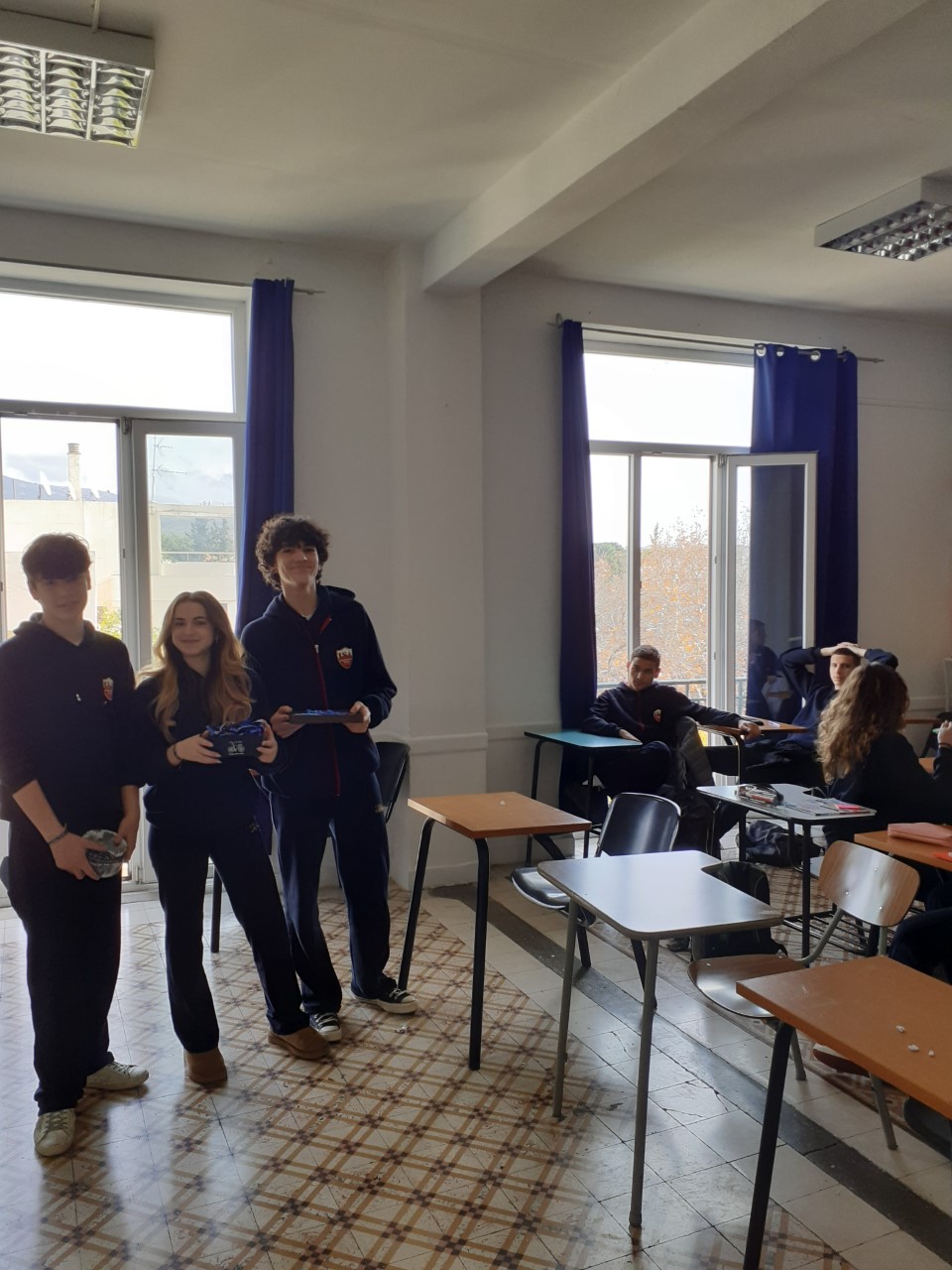 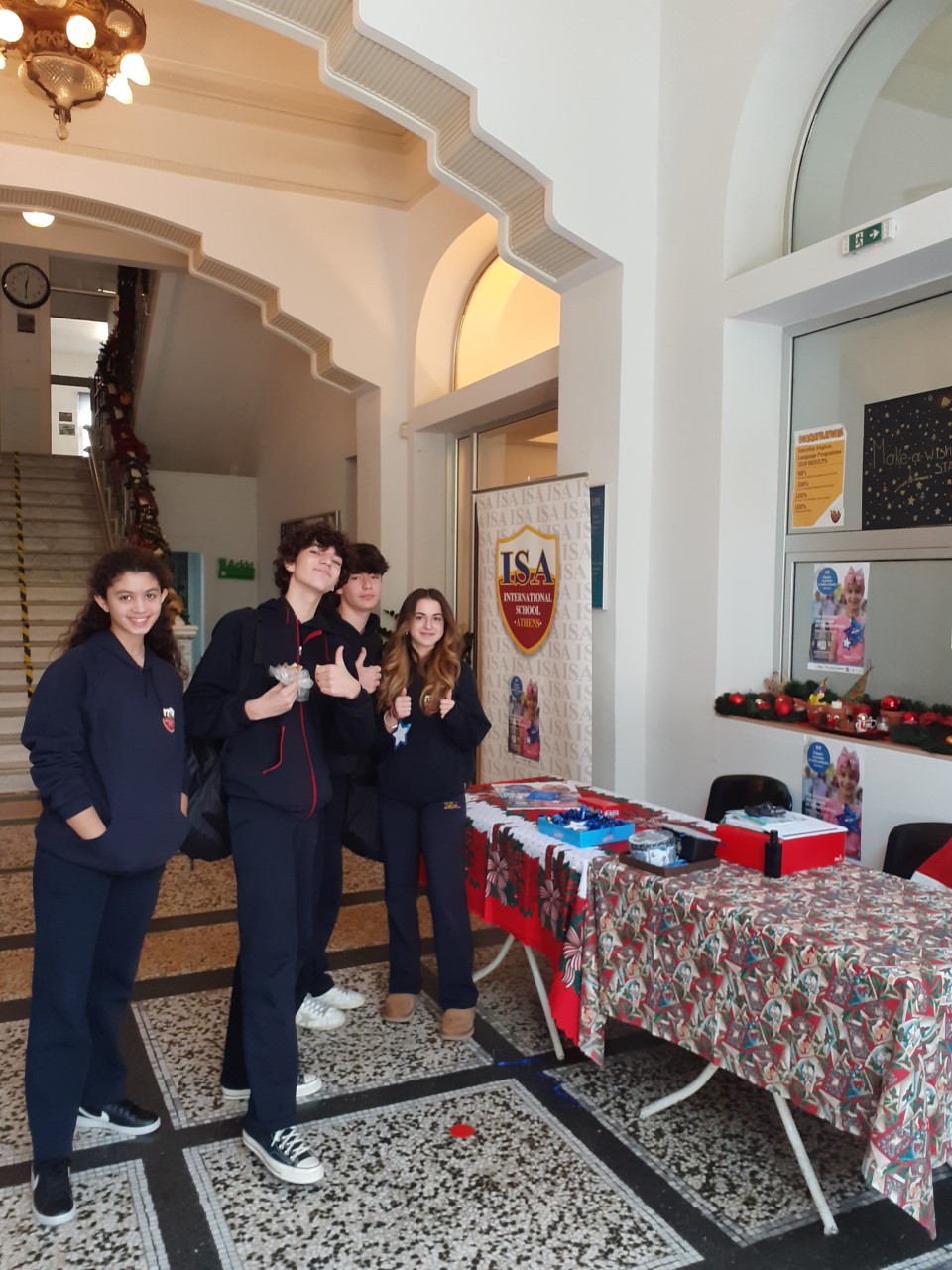 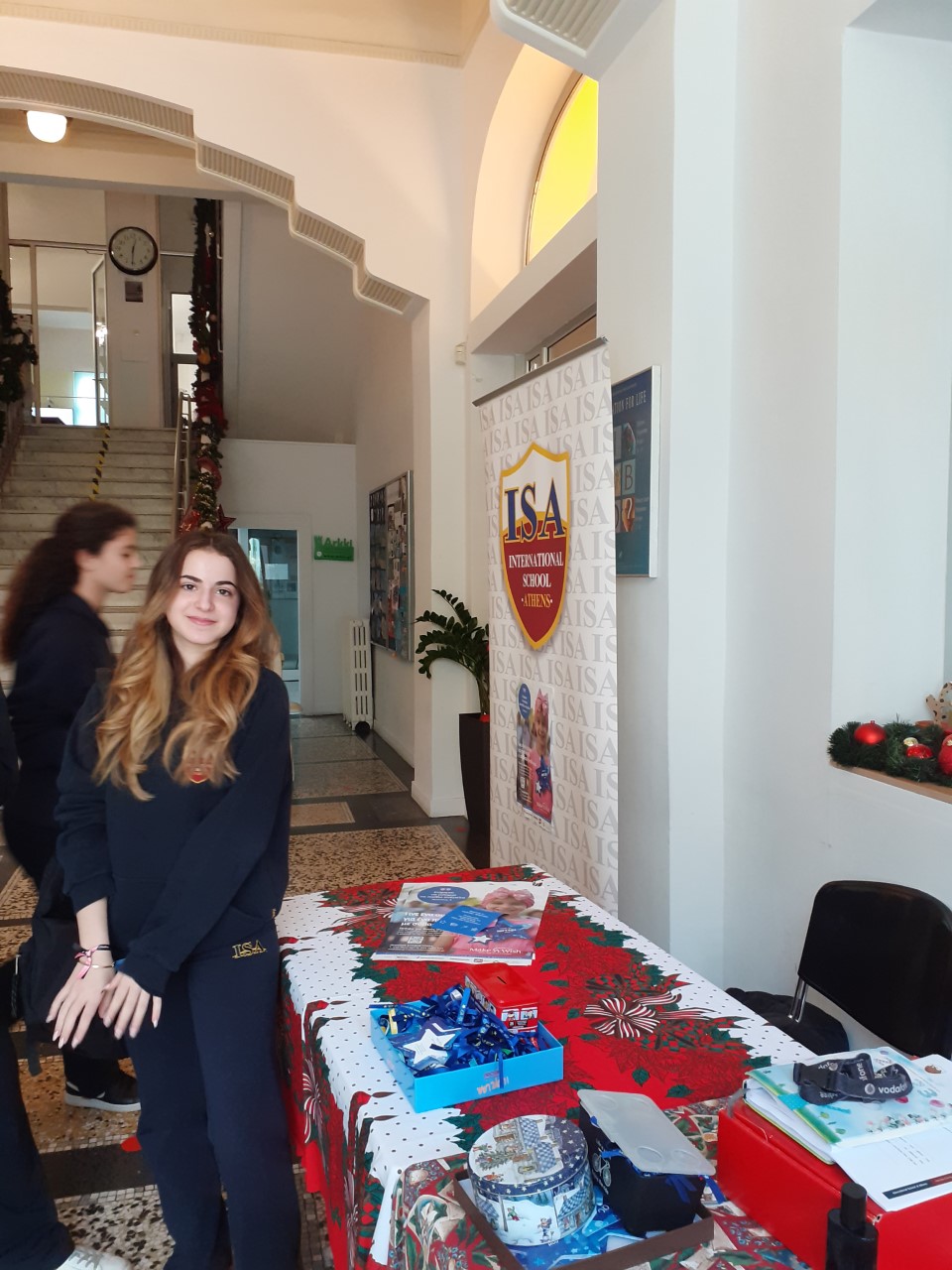